Öğretim İlkeleri
Prof. Dr. Recai Doğan
Öğretim İlkeleri
Hedefe Uygunluk
Öğrenciye Görelik
Etkin Katılım
Somuttan Soyuta
Hayatilik
Bilinenden Bilinmeyene
Basitten Karmaşığa
Açıklık
Yakından Uzağa
Güncellik
Ekonomiklik
Sosyallik
Bütünlük
Öğretim İlkeleri
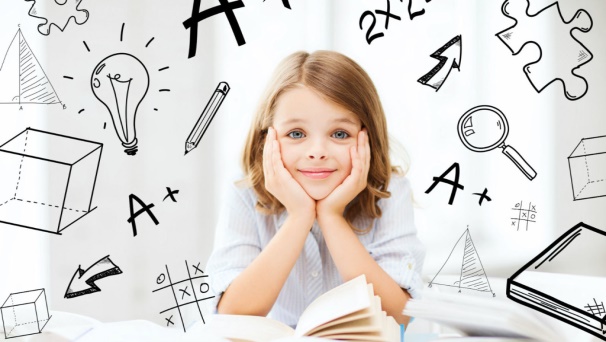 Öğretim İlkeleri
Öğretim İlkeleri
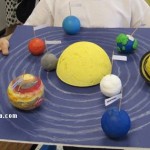 Edgar Dale’nin Yaşantı Konisi
Öğretim İlkeleri
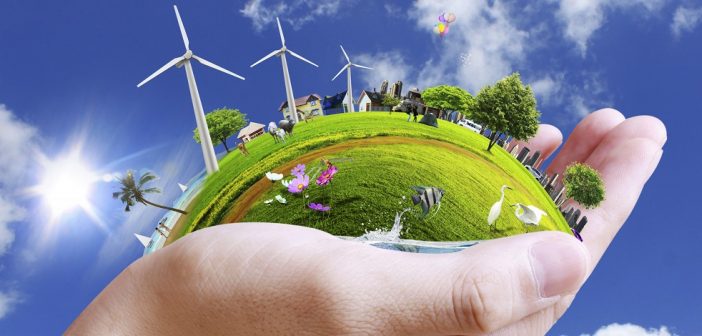 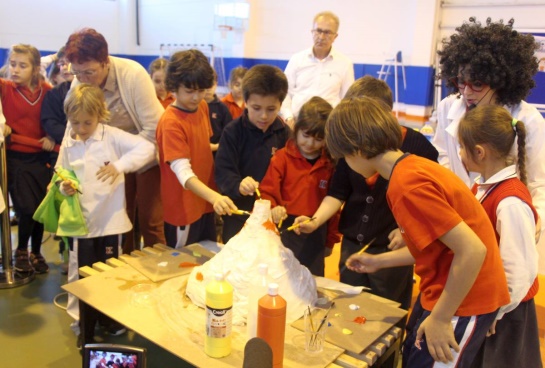 Öğretim İlkeleri
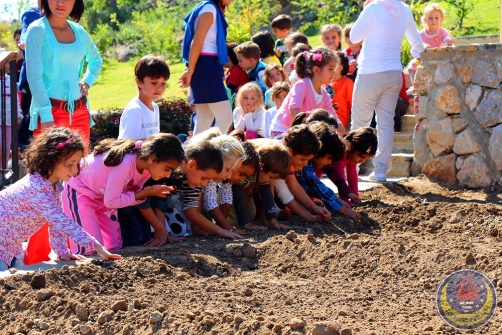 Öğretim İlkeleri
Somuttan Soyuta
Somuttan Soyuta İlkesi
Öğretim İlkeleri
Öğretim İlkeleri
Öğretim İlkeleri
Öğretim İlkeleri
Öğretim İlkeleri
Ekonomiklik İlkesi
Öğretim İlkeleri
Öğretim İlkeleri
Öğretim İlkeleri